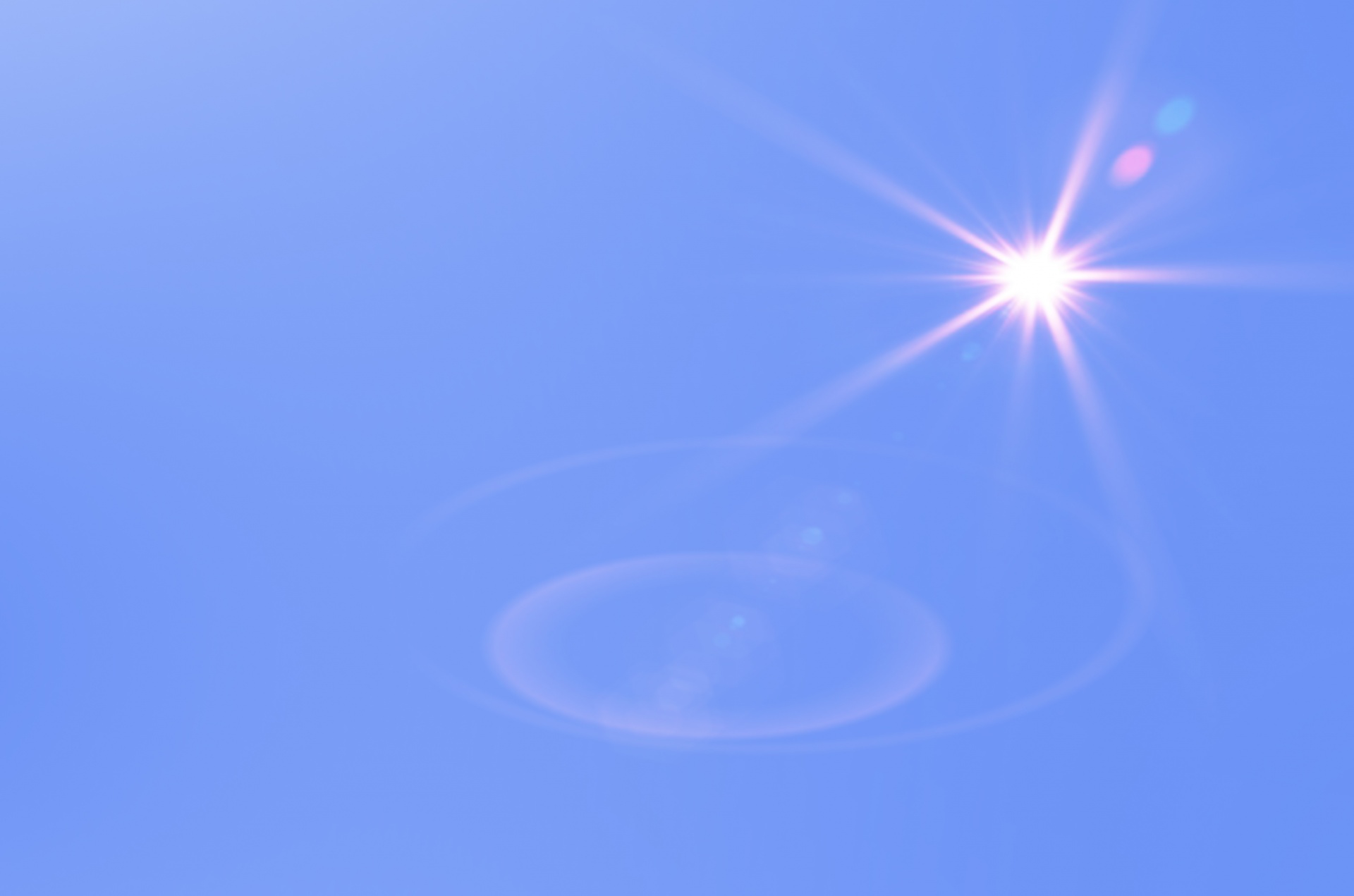 CHÀO MỪNG CÁC EM ĐẾN VỚI TIẾT HỌC NGÀY HÔM NAY
MỤC TIÊU
- Mô tả được hình dạng, cấu tạo và các đặc điểm sinh lý của một số đại diện ngành Ruột khoang

- Mô tả được tính đa dạng và phong phú của ruột khang ( số lượng loài, hình thái câu tạo, hoạt động sống và môi trường sống)
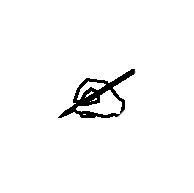 Tiết 8+9- Bài 8+9 ĐA DẠNG NGÀNH RUỘT KHOANG
NỘI DUNG
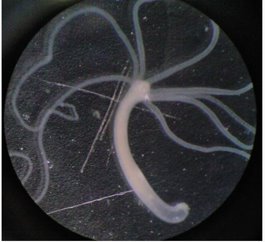 I. Thủy tức
II. Một số động vật khác thuộc ngành Ruột khoang
Trình bày cấu tạo ngoài của Thủy tức?
I. Thủy tức
1. Cấu tạo 
    a. Cấu tạo ngoài
- Hình trụ dài, đối xứng tỏa tròn
Cơ thể gồm: 
	+ Phần dưới là đế, bám vào giá thể 
	+ Phần trên: miệng và các tua miệng xung quanh
1
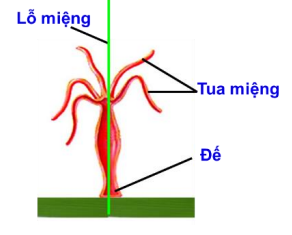 2
3
Quan sát hình và cho biết thủy tức là động vật đa bào hay đơn bào?
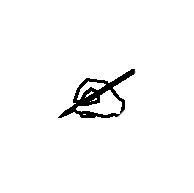 1. Đặc điểm Cấu tạo 
    a. Cấu tạo ngoài
- Hình trụ dài, đối xứng tỏa tròn
Cơ thể gồm: 
	+ Phần dưới là đế, bám vào giá thể 
	+ Phần trên: miệng và các tua miệng xung quanh    
     b. Cấu tạo trong
- Gồm nhiều loại tế bào có cấu tạo phân hóa, có khoang cơ thể.
Thành cơ thể có 2 lớp tế bào.
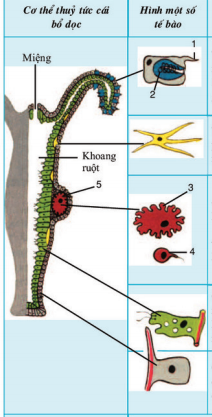 I. Thủy tức
1. Cấu tạo 
    a. Cấu tạo ngoài
- Hình trụ dài, đối xứng tỏa tròn
Cơ thể gồm: 
	+ Phần dưới là đế, bám vào giá thể 
	+ Phần trên: miệng và các tua miệng xung quanh
Tế bào gai
Tế thần kinh
Tế bào sinh sản
Tế bào mô cơ- tiêu hóa
Tế bào mô bì cơ
Quan sát hình và mô tả lại cách di chuyển của thủy tức?
Thủy tức dinh dưỡng như thế nào?
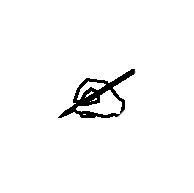 2. Di chuyển 
- Chậm chạp theo kiểu sâu đo hoặc lộn đầu hoặc bơi tự do
2. Di chuyển 
- Chậm chạp theo kiểu sâu đo, kiểu lộn đầu hoặc bơi tự do
3. Dinh dưỡng 
- Tua miệng bắt mồi đưa vào miệng tiêu hóa trong ruột túi chất bã ra ngoài qua miệng.
- Hô hấp qua thành cơ thể.
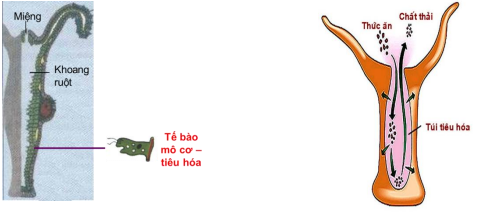 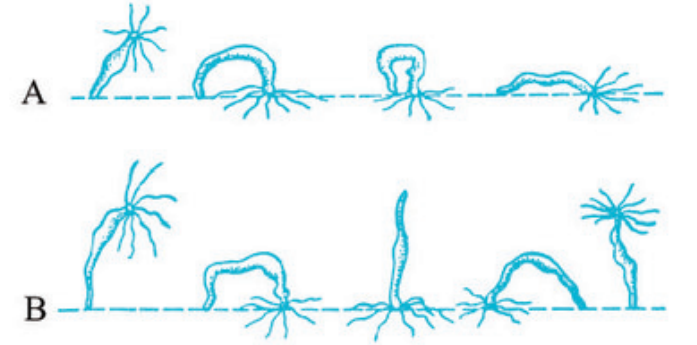 [Speaker Notes: https://www.youtube.com/watch?v=CcRPi2N7xaE]
Thủy tức sinh sản như thế nào?
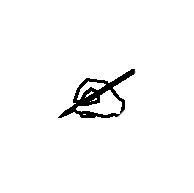 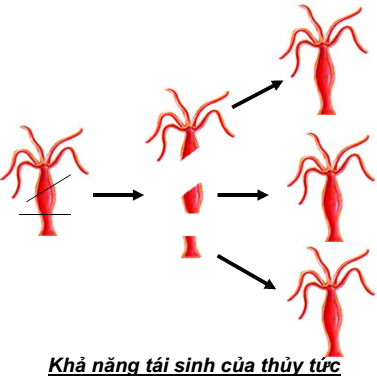 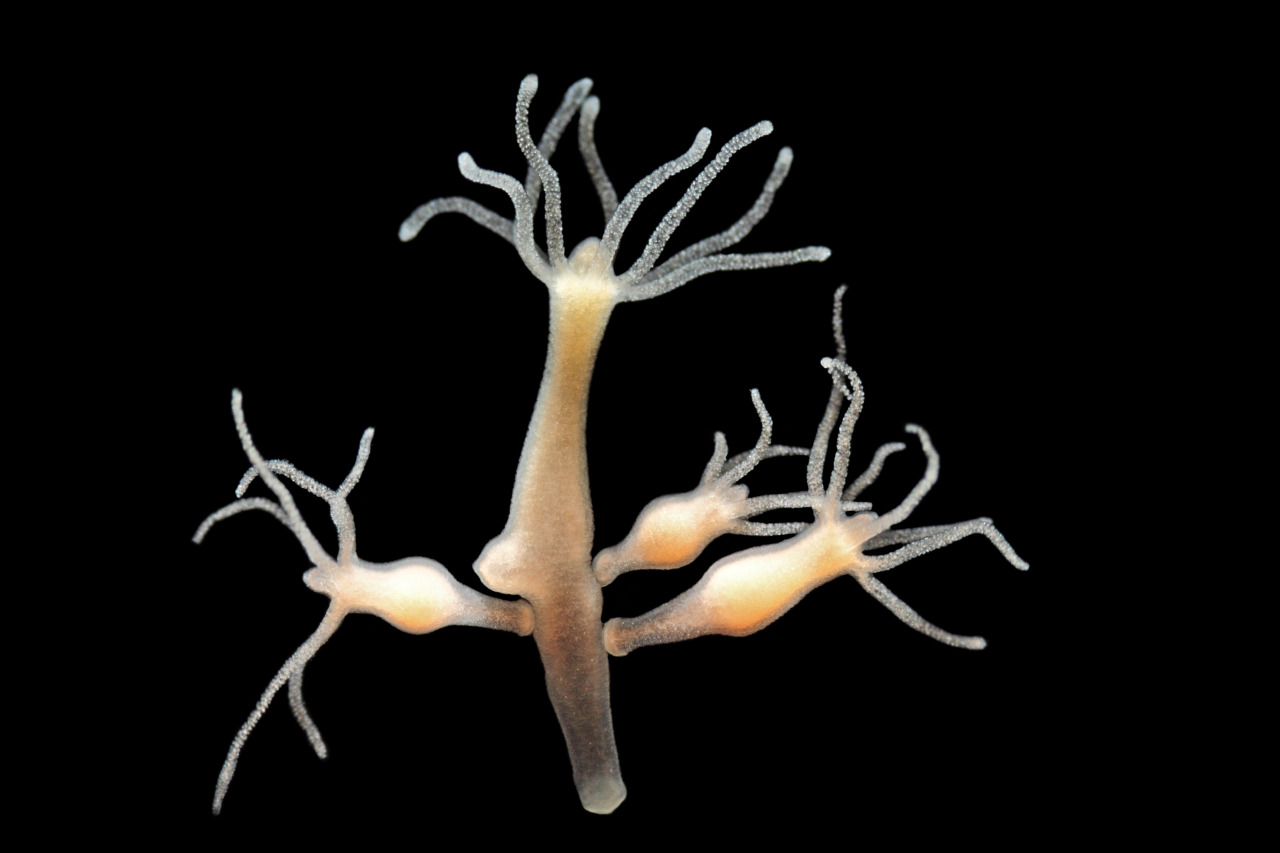 4. Sinh sản
- Sinh sản vô tính: Mọc chồi
- Sinh sản hữu tính
- Tái sinh
Mọc chồi
Hải quỳ
Nghiên cứu SGK/ 33,34, kể tên một số động vật sau đây?
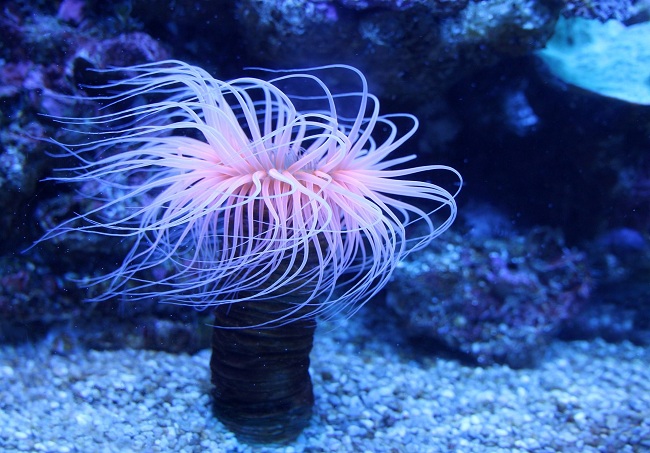 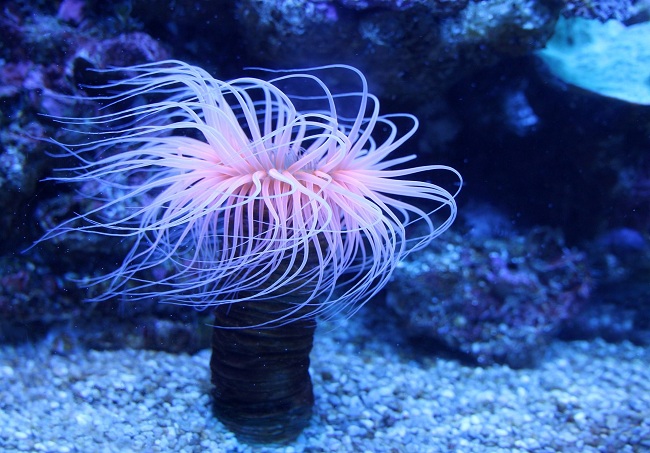 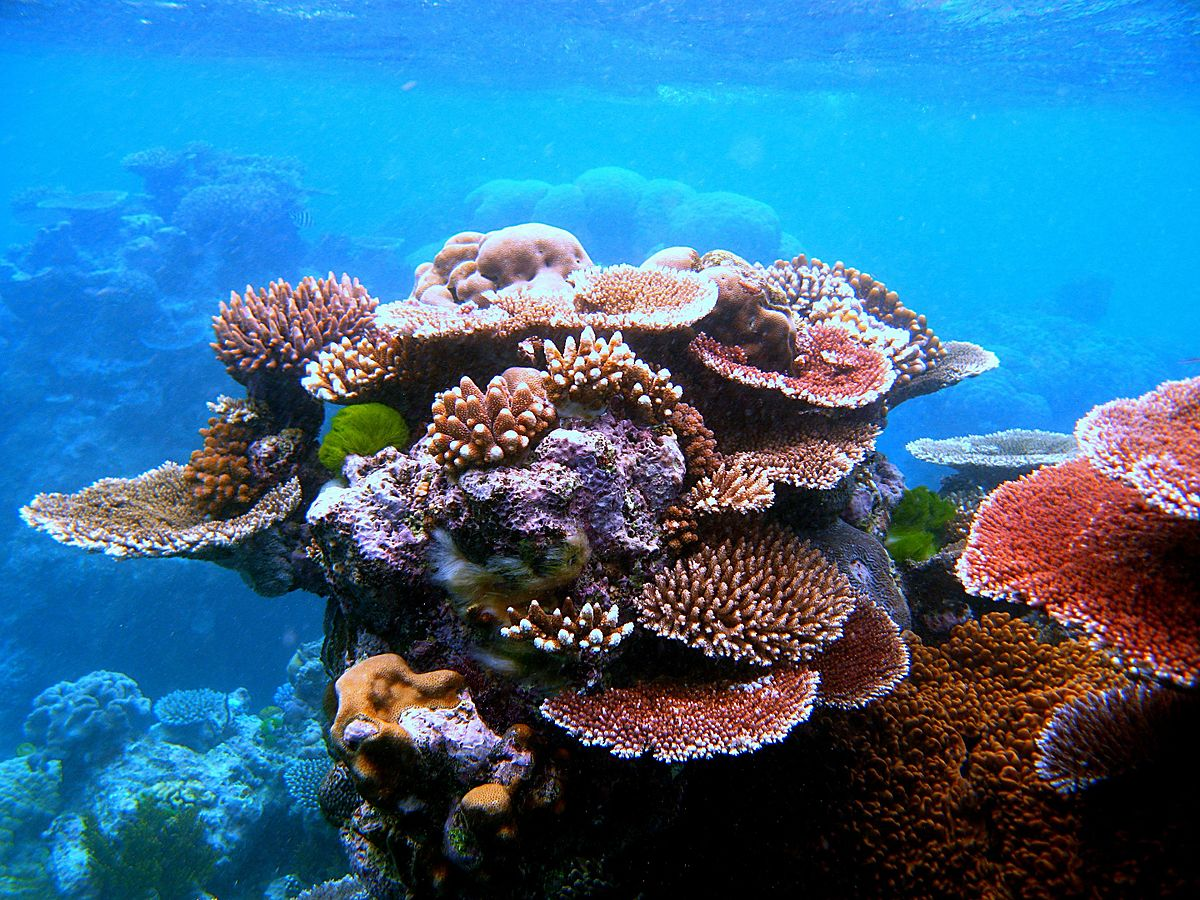 San hô
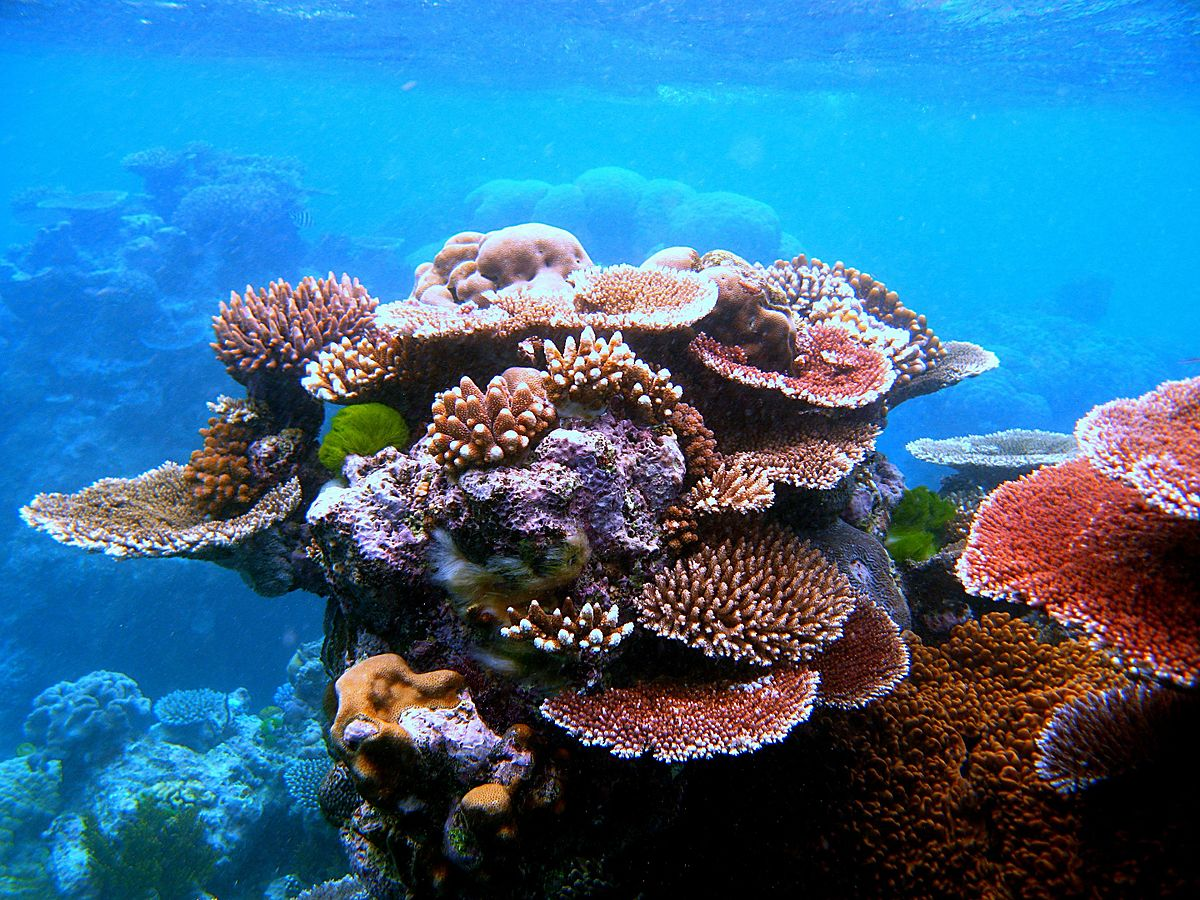 Sứa
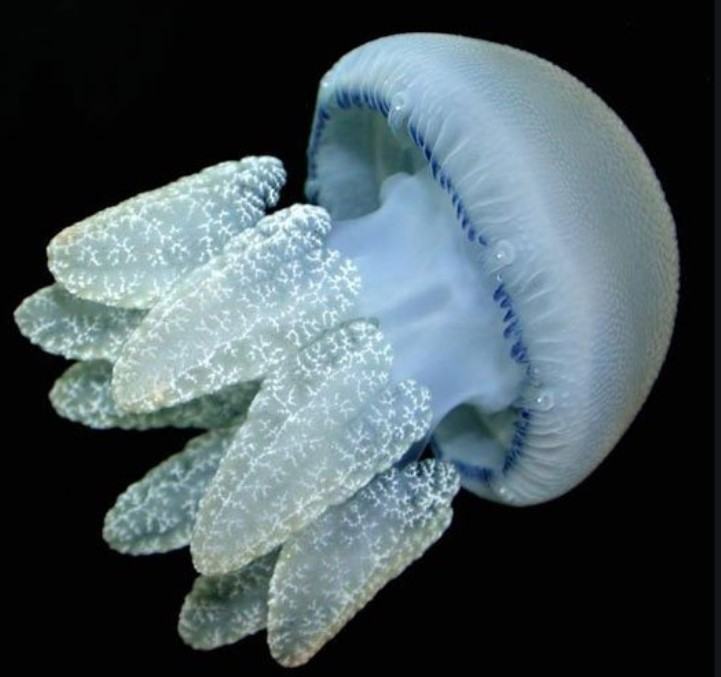 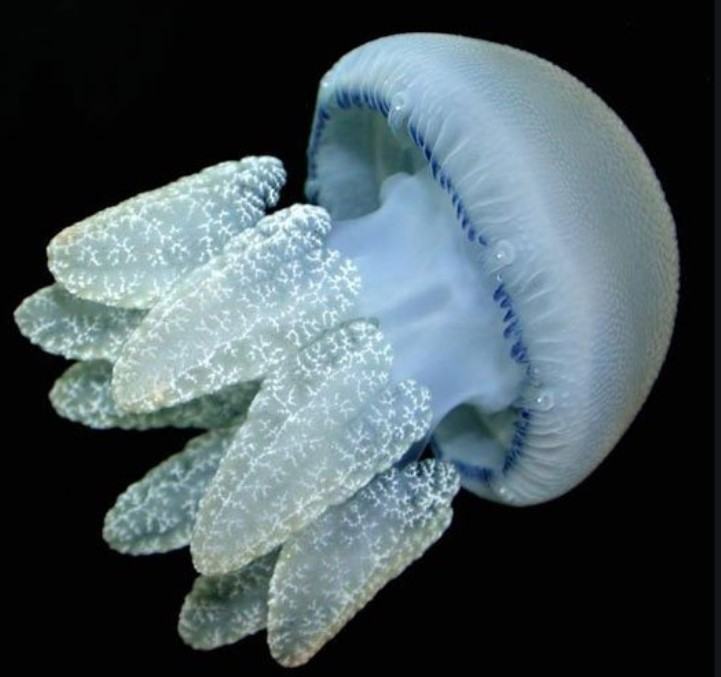 Cấu tạo
II. Một số động vật khác thuộc ngành Ruột khoang 
     1. Sứa
- Cấu tạo của Sứa thích nghi với đời sống bơi lội trong nước là:
- Cơ thể hình dù, có tầng keo dày giúp sứa dễ nổi.
- Khoang tiêu hóa hẹp, thông với lỗ miệng hướng về phía dưới.
- Sống bơi lội, bắt mồi bằng tua miệng
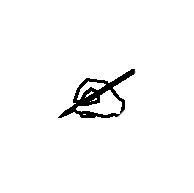 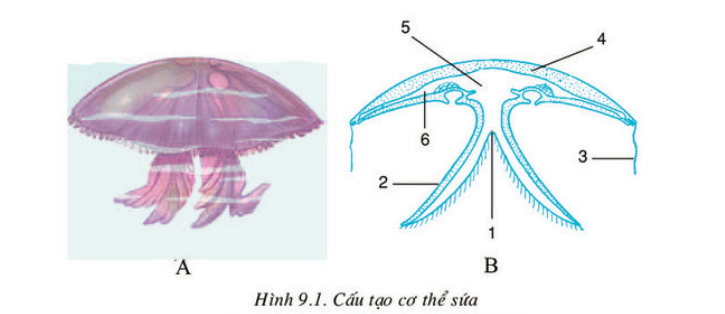 Khoang tiêu hóa
Tầng keo
Khoang tiêu hóa
Tua dù
Tua miệng
Miệng
II. Một số động vật khác thuộc ngành Ruột khoang 
     1. Sứa
- Cấu tạo của Sứa thích nghi với đời sống bơi lội trong nước là:
- Cơ thể hình dù, có tầng keo dày giúp sứa dễ nổi.
- Khoang tiêu hóa hẹp, thông với lỗ miệng hướng về phía dưới.
- Sống bơi lội, bắt mồi bằng tua miệng
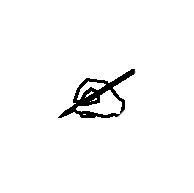 Một số loài sứa khác
2. Hải quỳ
Quan sát video và cho biết Hải quỳ có đời sống như thế nào?
Trình bày cấu tạo Hải quỳ?
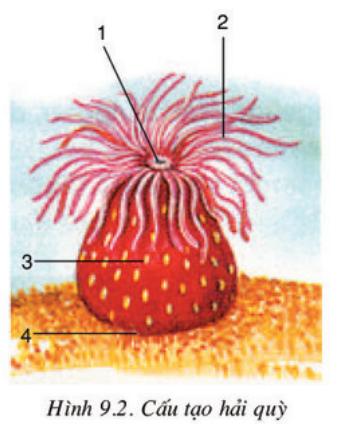 Tua miệng
Miệng
II. Một số động vật khác thuộc ngành Ruột khoang 
     2. Hải quỳ
Cơ thể hình trụ, có nhiều tua miệng xếp đối xứng.
Sống bám vào bờ đá
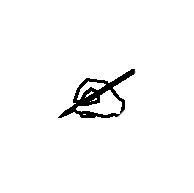 Thân
Đế bám
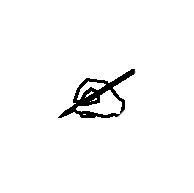 II. Một số động vật khác thuộc ngành Ruột khoang 
     2. Hải quỳ
Cơ thể hình trụ, có nhiều tua miệng xếp đối xứng.
Sống bám vào bờ đá
Stomphia coccinea rời vật bám khi gặp nguy hiểm
3. San hô
Trình bày cấu tạo San hô?
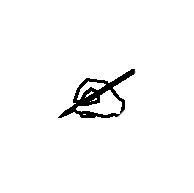 II. Một số động vật khác thuộc ngành Ruột khoang 
     3. San hô
Cơ thể hình trụ, sống bám
Sống tập đoàn, có khoang ruột thông với nhau và khung xương đá vôi bất động
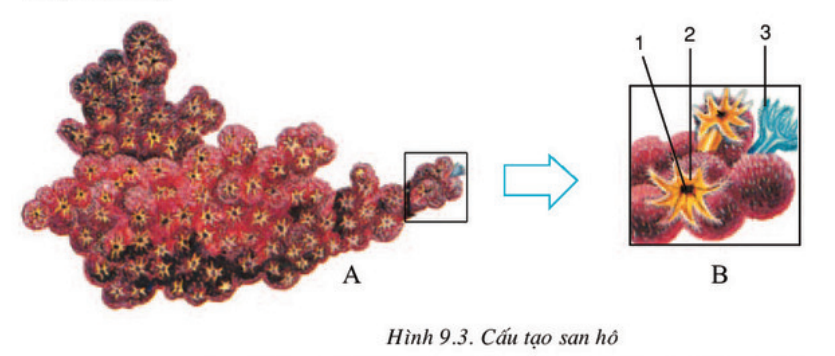 Tua miệng
Cá thể san hô
Miệng
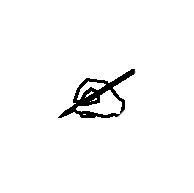 Đa dạng San hô
II. Một số động vật khác thuộc ngành Ruột khoang 
     3. San hô
Cơ thể hình trụ, sống bám
Sống tập đoàn, có khoang ruột thông với nhau và khung xương đá vôi bất động
Hướng dẫn về nhà
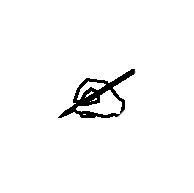 Hoàn thành bài tự học trên trang lms.vnedu.vn  (trước 22h00 ngày 8/10_ Thứ 6)
“Bài 10: Đặc điểm chung và vai trò của ngành Ruột khoang”
Học bài 8+9
Chép bài vào vở học
Đọc trước bài 11
THANKSCHÚC CÁC EM HỌC TỐT